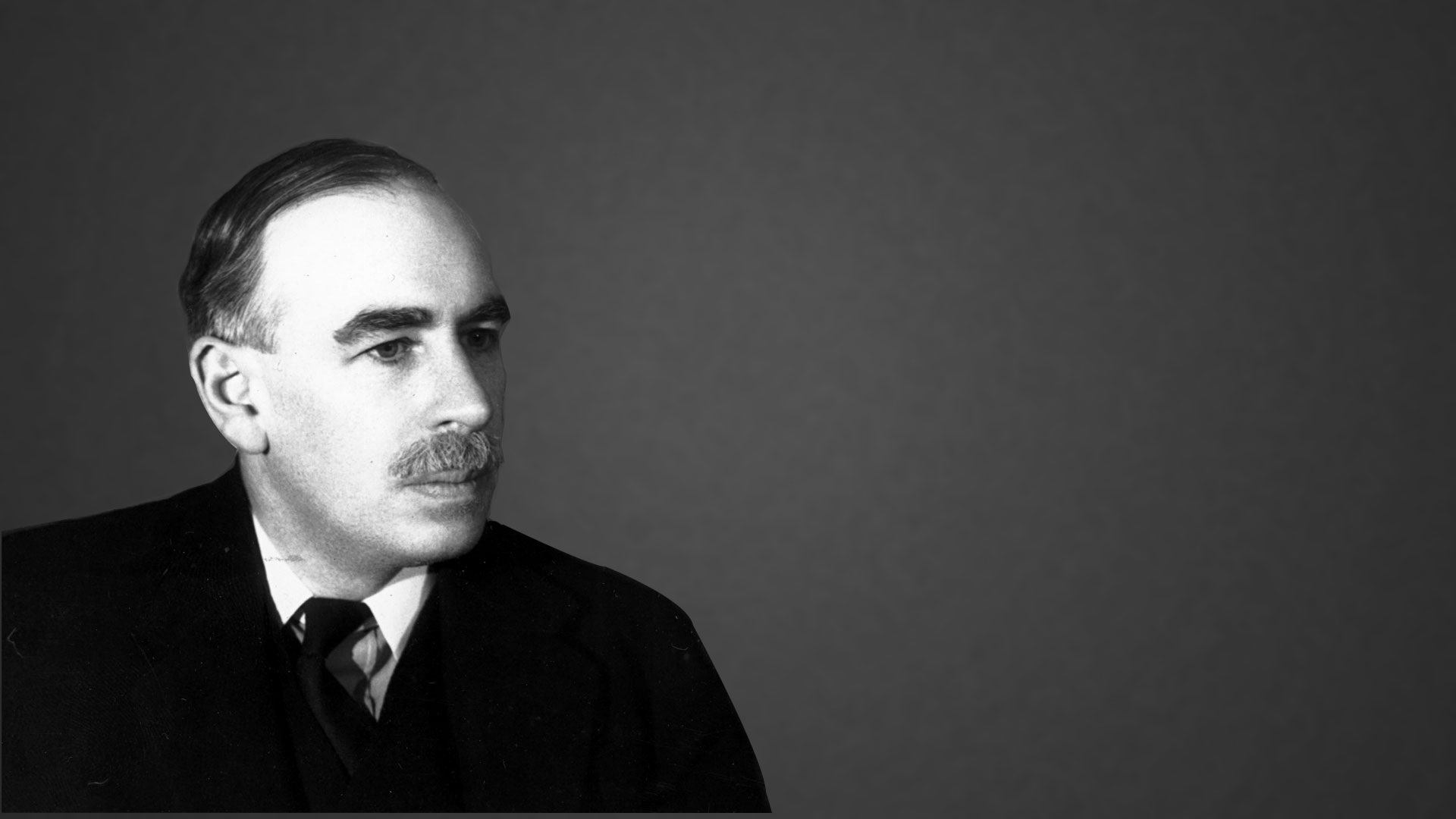 John Maynard Keynes 1883-1946
Στοιχεία θεωρίας από τις βιογραφίες που γράφει ο Keynes
Ο Keynes πιστεύει στη σημασία και δυνατότητες του ατόμου- θεωρεί ότι κατέχει μια πρωτεϊκή δύναμη και δυνατότητα, από τους μεγάλους στοχαστές της ανθρωπότητας (Newton) ως τον καθημερινό άνθρωπο.

Αντιλαμβάνεται το άτομο ως μια πολύπλευρη οντότητα, (εν μέρει λογικό και εν μέρει κοινωνικό και όχι τόσο απαραίτητα λογικό ον) και προσπάθησε να τα κατανοήσει ως ολοκληρωμένες προσωπικότητες που λειτουργούν με βάση τη διαίσθηση (intuition) σε πολλά πράγματα. 

Έδωσε πολύ μεγαλύτερη σημασία στη διαίσθηση ως μέρος του τρόπου με τον οποίο δημιουργείται γνώση, και πίστευε ότι πολλές φορές η σωστή διαίσθηση προηγούνταν της επίσημης επιστημονικής απόδειξης.

Ήταν πάντα προσεκτικός με αφηρημένες θεωρίες που δεν έδιναν άμεσα τη σχέση τους με την κοινωνική πραγματικότητα. 

Αντί αυτού προτιμούσε να έχει αποτελέσματα και λύσεις που συνάδουν με την κοινή λογική. 

Για τον Keynes η κοινή λογική βασιζόταν σε ένα βαθύ σύστημα θεωριών, παράδοσης, τρόπου έκφρασης, ηθικών και κοινωνικών κανόνων που συμβάλουν στην κατανόηση και λύση ενός προβλήματος. 

Από τον Marshall πήρε επίσης και τη σημασία της δημιουργίας καινούργιων ερμηνευτικών εργαλείων για να υπάρχει το πεδίο να συζητηθούν καινούριες πιθανές λύσεις.
Η κοινωνική διάσταση
Η κοινωνία σήμερα περισσότερο από ποτέ είναι βασισμένη στην ιδέα του ατόμου, και απαρτίζεται από ιδιώτες/άτομα. Όμως η κοινωνία είναι κάτι παραπάνω από την απλή αρίθμηση των μελών της. 

Για τη σωστή κατανόηση της μακροοικονομικής δυναμικής του συστήματος αυτό είναι ένα θεμελιώδες ζήτημα γιατί πρέπει να δημιουργήσουμε εργαλεία που μπορούν να αποτυπώσουν σωστά αυτή τη δυναμική και τις αλληλεπιδράσεις. 

Ένα διαφορετικό (αλλά συγγενές) ζήτημα της γενικής οργάνωσης της μοντέρνας βιομηχανικής κοινωνίας είναι ότι δεν έχει την οργανική ενότητα για το ηθικό, κοινωνικό και αξιακό υπόβαθρο που έχει μια προ-βιομηχανική (παραδοσιακά) οργανωμένη κοινωνία. 

Υπάρχει Θεμελιώδης Αβεβαιότητα (fundamental uncertainty) και από την πλευρά του ατόμου αλλά και της ίδιας της δυναμικής του συστήματος.

Θεωρίες αντικειμενικής αξίας (Objective theories of value): το κόστος παραγωγής ως οδηγός της αξίας. 
Θεωρίες υποκειμενικής αξίας (Subjective theories of value): προσφορά και ζήτηση, η τιμή της αγοράς.
Ο βιομηχανικός αστικός πολιτισμός
Ένας πολιτισμός όπως ο υπάρχων, που δίνει έμφαση στην ιδιωτική ελευθερία και πρωτοβουλία, καλό θα ήταν, για να γίνεται εύκολα προσεγγίσιμος ή ακόμη και κατανοητός, να αναφέρετε σε όρους τους οποίους ο ιδιώτης μπορεί και να κατανοήσει και σε ένα βαθμό να εσωτερικεύσει.

Η ιδέα της υποκειμενικής αξίας που έχει ως μέτρο τις ανάγκες του ιδιώτη δίνει αυτή τη δυνατότητα- δυνατότητα άμεσης προσέγγισης ενός αφηρημένου πλαισίου με τις (καθημερινές) εμπειρίες και βιωματικές αλήθειες με τις οποίες ο ιδιώτης έχει κάποια τριβή. 

Η ιδέα της υποκειμενικής αξίας και της αγοράς ως της κύριας έκφανσής της, δίνει μια χειροπιαστή διάσταση στο πρόβλημα της αξίας των προϊόντων που την κάνει άμεσα κατανοητή για το άτομο.

Αλλά τι γίνεται εάν η αγορά δεν παράγει τιμές οι οποίες είναι λογικές, ή τουλάχιστον δεν συνάδουν με άλλα συστήματα αξίων που έχει ο ιδιώτης; 

Τι συμβαίνει εάν οι τιμές αγοράς για μια γκάμα προϊόντων πλέον δεν βγάζουν κανένα νόημα για τον ιδιώτη σε τέτοιο βαθμό που αισθάνεται ότι το συλλογικό σύστημα αξιών (η αγορά και οι τιμές των προϊόντων) έχει ελάχιστη σχέση με το πώς αντιλαμβάνεται αυτός τον κόσμος.
Το ζήτημα της ανεργίας
Ίσως το ζήτημα αυτό της απόστασης μεταξύ των «πιστεύω» του ιδιώτη και των τιμών της αγοράς, όταν δεν επηρεάζει ουσιαστικά το πρόβλημα επιβίωσης ή ακόμη και το άμεσο κοινωνικό του περιβάλλον δεν είναι και τόσο φλέγον.

Το πρόβλημα γίνεται ζωτικής σημασίας όταν πια έχουμε ανεργία, ή πιο γενικά όταν υπάρχουν ουσιαστικά προβλήματα στη λειτουργία της αγοράς εργασίας.

Εάν η αγορά εργασίας δεν δίνει λύσεις που συνάδουν με τα ελάχιστα που χρειάζεται ο ιδιώτης για να επιβιώσει τότε το πρόβλημα για τον ιδιώτη γίνεται υπαρξιακό. 

Στην σημερινή κοινωνία παρότι οι τιμές αγοράς καθορίζουν την κατανομή του πλούτου του συστήματος, δεν έχουν το ηθικό βάρος και το αφήγημα που οι παραδοσιακές κοινωνίες έχουν για στήριξη στο δικό τους πρόβλημα της κατανομής εργασίας και προϊόντων. 

Το αποτέλεσμα είναι η δημιουργία μιας απόστασης μεταξύ των αξιών/τιμών της αγοράς και του μωσαϊκού ηθικών αξιών που συνθέτει τον ηθικό κόσμο των ιδιωτών και απορρέει από τα θραύσματα παράδοσης, κοινωνικών κανόνων και φραγμών και οικογενειακών και άλλων αξιών που καθορίζουν το αξιακό σύμπαν του ατόμου.
Σε αυτό το συμπάν αξιών η θέση της εργασίας είναι κεντρική.

Είναι κεντρική γιατί είναι ο βασικός άξονας μέσω του οποίου ο ιδιώτης έρχεται σε επαφή με το ευρύτερο κοινωνικό σύνολο και δηλώνει από το κοινωνικό σύνολο την αξία που δίνει σε αυτόν/αυτήν ως παραγωγικό μέλος της κοινωνίας. 

Ο μισθός που λαμβάνει ο ιδιώτης δεν είναι μόνο -συνεπώς- μεγίστης σημασίας γιατί δίνει τις δυνατότητες διαβίωσης για τον ίδιο και την οικογένειά του, αλλά γιατί έμμεσα δίνει και το στίγμα του πόσο η κοινωνία μέσω των μηχανισμών τις αποδέχεται και δίνει αξία στην εργασία του ιδιώτη.

Η ανεργία, λοιπόν, δεν είναι απλά ένα τεχνικό πρόβλημα που μειώνει την παραγωγικότητα της οικονομίας ή και δημιουργεί πρόβλημα διαβίωσης για κάποια μέλη της κοινωνίας, αλλά έχει τη δυναμική να αποσταθεροποιήσει την κοινωνία γενικά, καθώς απαξιώνει μέλη της μέσω μιας προβληματικής (ή μη λειτουργικής) αγοράς εργασίας.
Η ανεργία ως ένα αξιακό πρόβλημα του σημερινού πολιτισμού
“Men will not always die quietly. For starvation, which brings to some lethargy and a helpless despair, drives other temperaments to the nervous instability of hysteria and to a mad despair. And these in their distress may overturn the remnants of organization, and submerge civilization itself in their attempts to satisfy desperately the overwhelming needs of the individual. This is the danger against which all our resources and courage and idealism must now co-operate.” (Keynes, 1919, The Economic Consequences of the Peace, 1.4)
Ανεργία και ελλιπής παραγωγή
“Most treatises on the theory of value and production are primarily concerned with the distribution of a given volume of employed resources between different uses and with the conditions which, assuming the employment of this quantity of resources, determine their relative rewards and the relative values of their products.” (Keynes, GT, Chapter 2)

Η ανεργία εργατών και γενικά η έλλειψη παραγωγικής χρήσης πόρων ως ένα συνηθισμένο και γενικό πρόβλημα του καπιταλιστικού συστήματος.
Πραγματική ζήτηση (Effective demand)
Στην κλασική και νεοκλασική θεωρία ο ανταγωνισμός πάντα ωθεί το σύστημα στην πλήρη απασχόληση. 

Σε αυτό το σημείο έχουμε ένα σημείο γενικής σταθερότητας/ισορροπίας. 

Ο Keynes όμως βρίσκει ότι αυτό το σημείο γενικής σταθερότητας στην πραγματικότητα, όταν μια οικονομία βρίσκεται εκεί, είναι συνήθως κάτω από το σημείο της πλήρους απασχόλησης. 

“This analysis supplies us with an explanation of the paradox of poverty in the midst of plenty. For the mere existence of an insufficiency of effective demand may, and often will, bring the increase of employment to a standstill before a level of full employment has been reached.” 

“Moreover the richer the community, the wider will tend to be the gap between its actual and its potential production; and therefore the more obvious and outrageous the defects of the economic system.”
Οι τιμές αγοράς δεν είναι ένα γενικό σύστημα/πλαίσιο που δηλώνει πάντα τις αξίες των προϊόντων, αλλά ισχύει μόνο υπό συγκεκριμένες συνθήκες
Thus the analysis of the propensity to consume, the definition of the marginal efficiency of capital and the theory of the rate of interest are the three main gaps in our existing knowledge which it will be necessary to fill. When this has been accomplished, we shall find that the theory of prices falls into its proper place as a matter which is subsidiary to our general theory. (Keynes, GT, chapter III)
Η κοινωνία στην οποία θέλουμε να ζούμε
There are valuable human activities which require the motive of money-making and the environment of private wealth-ownership for their full fruition. Moreover, dangerous human proclivities can be canalised into comparatively harmless channels by the existence of opportunities for money-making and private wealth, which, if they cannot be satisfied in this way, may find their outlet in cruelty, the reckless pursuit of personal power and authority, and other forms of self-aggrandisement. It is better that a man should tyrannise over his bank balance than over his fellow-citizens; and whilst the former is sometimes denounced as being but a means to the latter, sometimes at least it is an alternative.”

“The task of transmuting human nature must not be confused with the task of managing it.”
Ο τρίτος δρόμος
“At any rate we do not need to go for full socialisation of resources- what we need is a third way.”

“The central controls necessary to ensure full employment will, of course, involve a large extension of the traditional functions of government.” 

“Whilst, therefore, the enlargement of the functions of government,..., would seem to a nineteenth-century publicist or to a contemporary American financier to be a terrific encroachment on individualism, I defend it, on the contrary, both as the only practicable means of avoiding the destruction of existing economic forms in their entirety and as the condition of the successful functioning of individual initiative.”
Το μήνυμα του Keynes
Οι τιμές (λογιστικές ή τιμές αγοράς) που υπάρχουν στη σημερινή οικονομία βασίζονται σε συμβάσεις που θεσπίζονται από την κοινωνία για πολλούς και συχνά αντικρουόμενους σκοπούς. 

Η συνεχής τεχνολογική πρόοδος του πολιτισμού μας μαζί με τη θέση ότι τα άτομα έχουν ένα δικαίωμα ελευθερίας στην έκφραση και στις αποφάσεις τους όσον αφορά τα προϊόντα, την εργασία κλπ., δίνει στις τιμές αυτές, που βασίζονται σε συμβάσεις κοινής αποδοχής, ένα αβέβαιο παρόν και μέλλον.

Η αβεβαιότητα της ανθρώπινης ύπαρξης και των αποτελεσμάτων των ανθρώπινων ενεργειών πάντα υπήρχε. Αλλά η βιομηχανική επανάσταση με τη συνεχή τεχνολογική πρόοδο, μαζί με τον κοινωνικό μετασχηματισμό και την καινούρια σημασία του ιδιώτη, ως την κεντρική κοινωνική δομή, δημιουργεί ένα εκρηκτικό κοινωνικό περιβάλλον που δεν έχει εύκολα σημείο ισορροπίας- και σίγουρα δεν καταλήγει αυτόματα σε αυτό.

Η δουλειά του οικονομολόγου είναι να βρει και να δημιουργήσει ένα πλαίσιο συμφωνίας για τη δημιουργία κοινά ωφέλιμων και κοινά «λογικών» ή «αποδεκτών» λύσεων που να συνδυάζει τεχνική γνώση με κάποια εφευρετικότητα, και ίσως λίγη τρέλα.